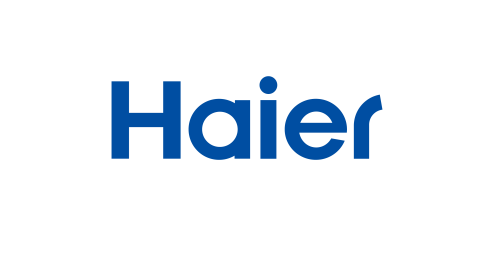 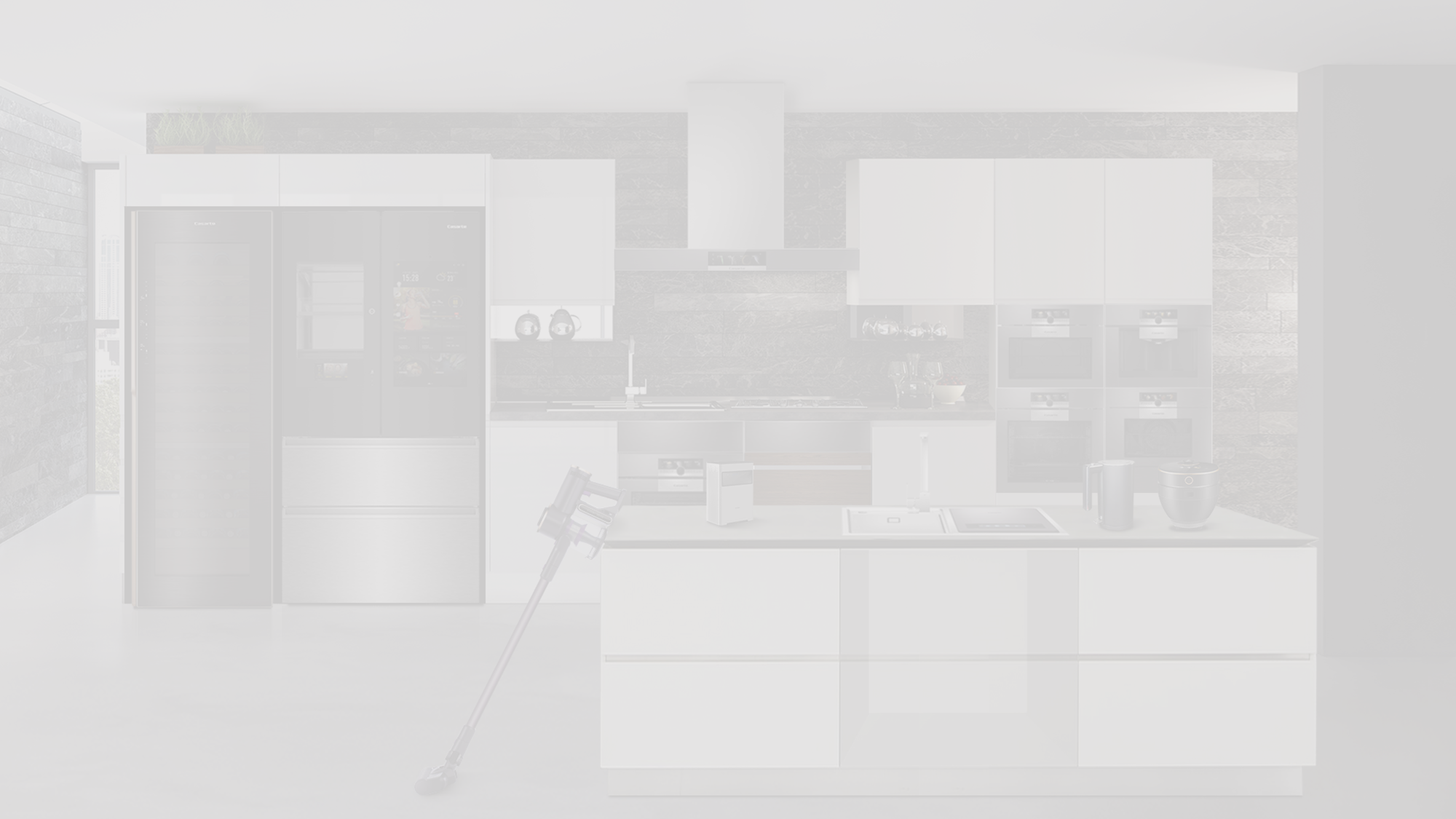 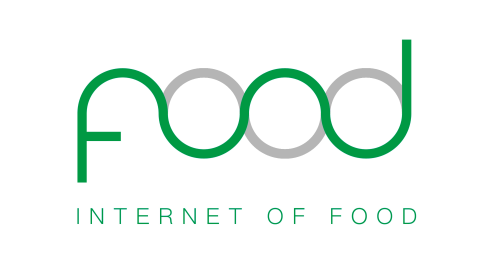 Haier - Internet of Food
A Healthy Food Solution Platform for the Smart Kitchen Scenario
Scenario Product →  Scenario
Internet of Food
One-stop Solution for the Kitchen Scenario
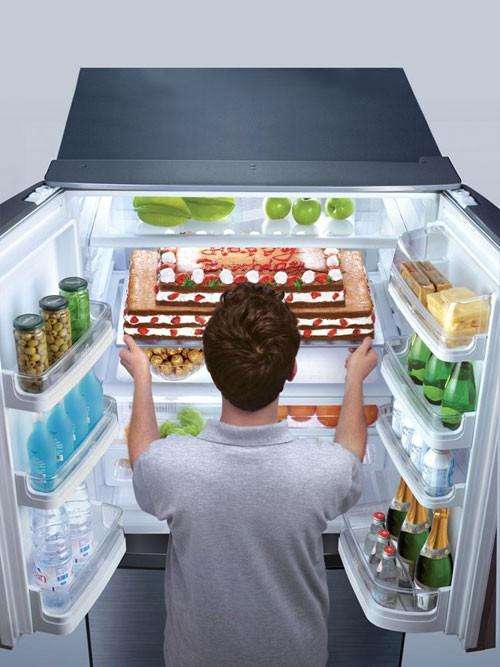 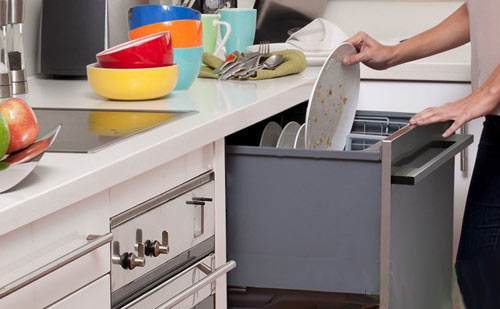 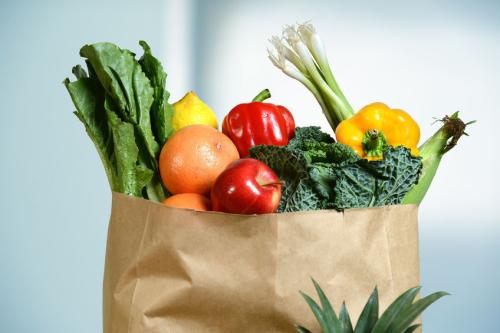 Buying
Eating
Cleaning
Storing
Cooking
Give you a piece of mind in the whole process.
Ecosystem Industry → Ecosystem
Internet of Food disrupts
multiple industries
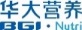 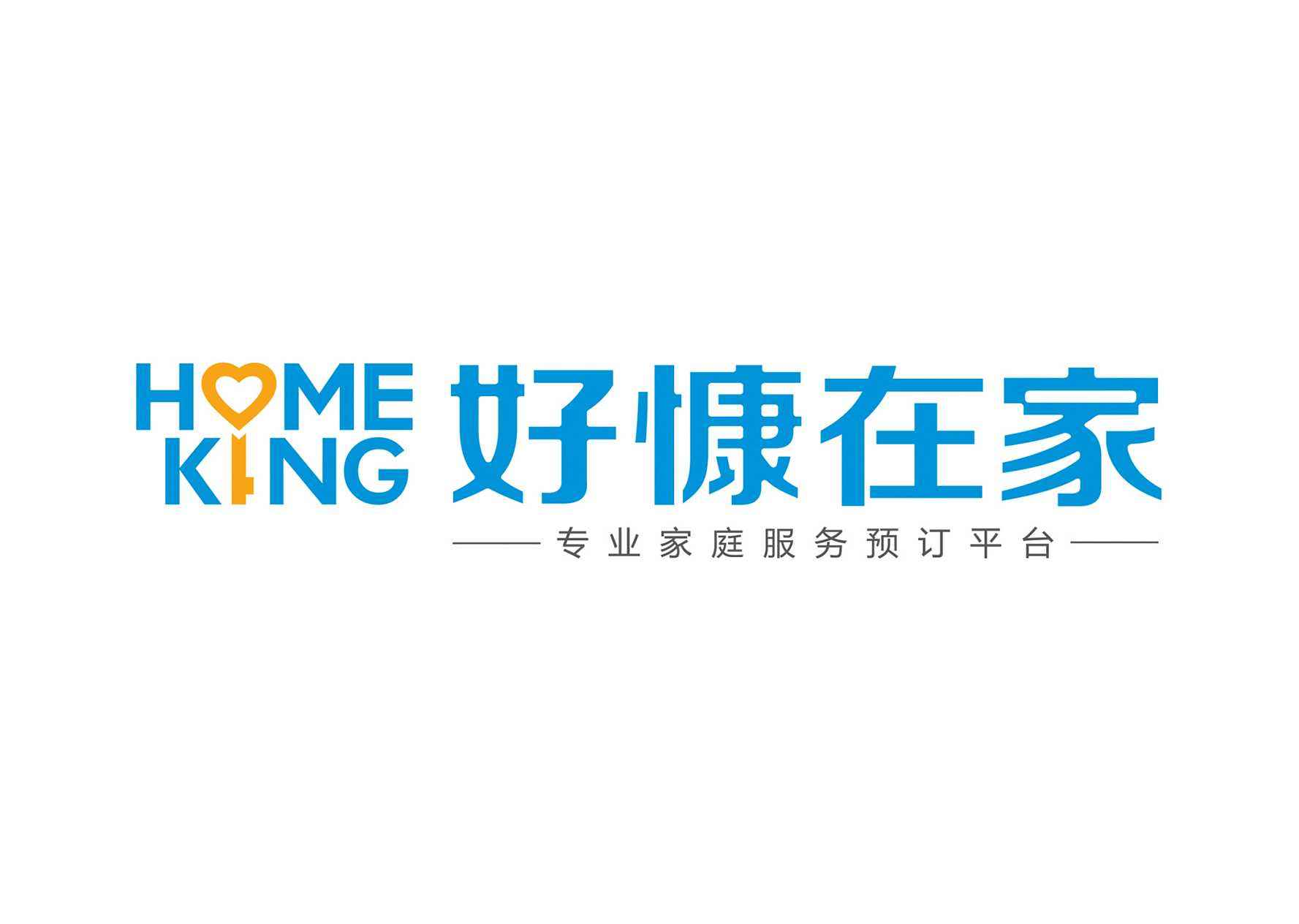 Integrates industrial resource service capability to create user value
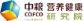 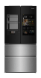 Networked Appliance
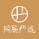 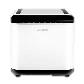 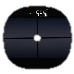 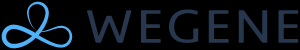 Ecosystem
Scenario
Home 
Furnishing
Industry
Home Appliance Industry
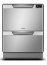 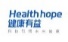 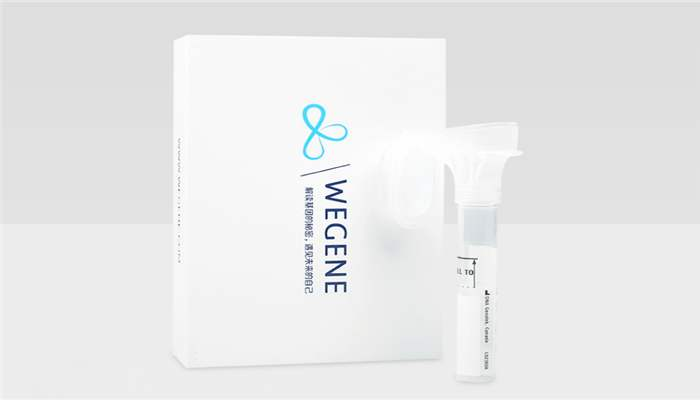 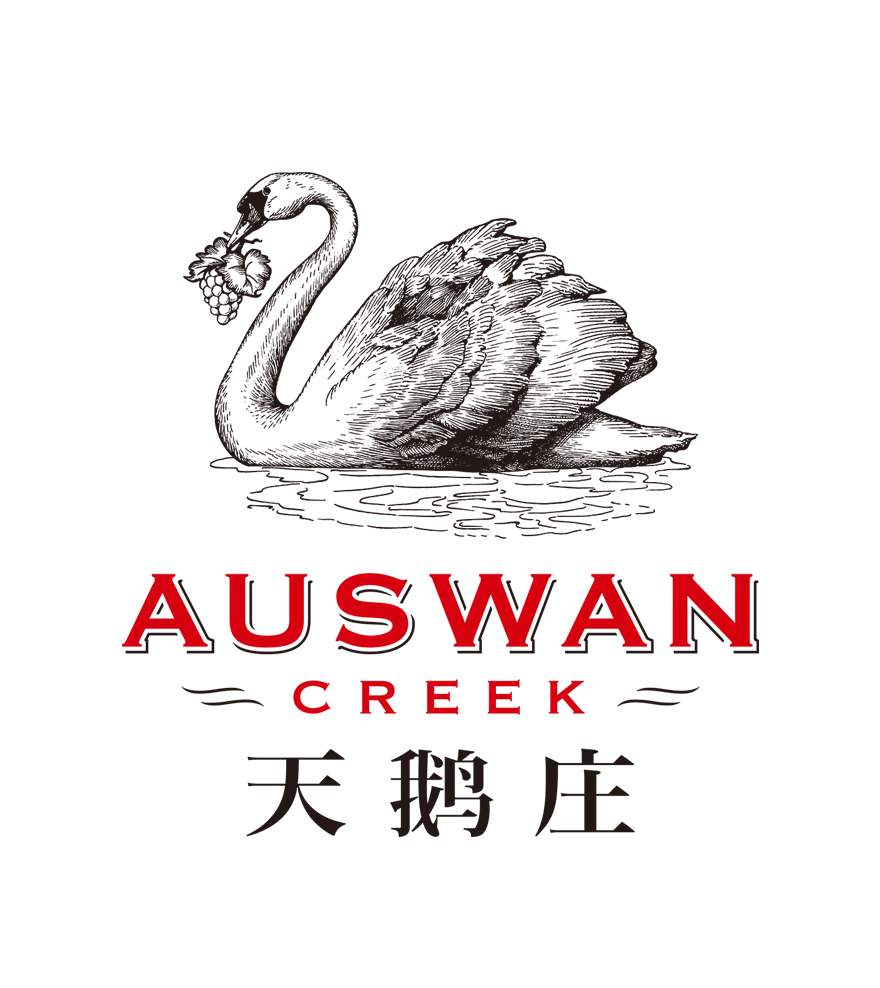 Eating
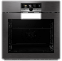 Cleaning
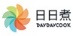 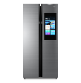 Logistics 
Industry
Food Industry
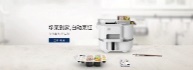 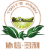 ……
and so on
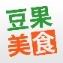 Buying
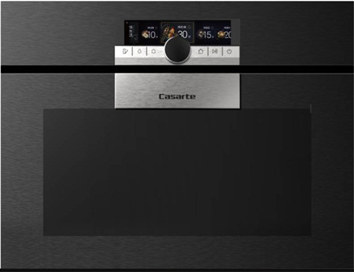 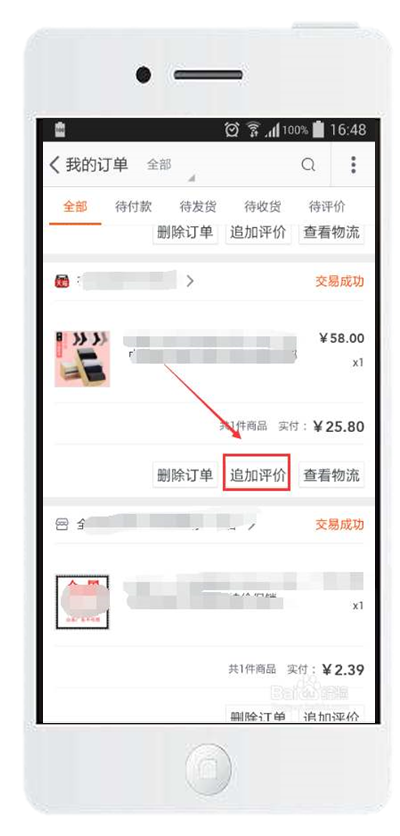 Cooking
Healthcare Industry
Entertainment 
Industry
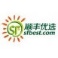 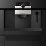 Storing
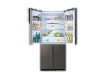 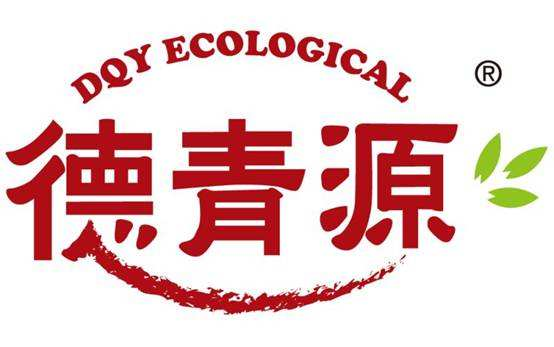 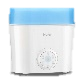 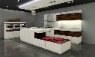 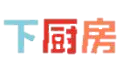 Content 
Industry
IoT Technology
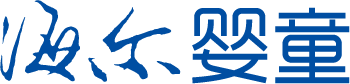 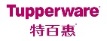 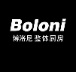 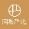 Mechanism
Rendanheyi
Co-creation & Sharing
Experience EMC
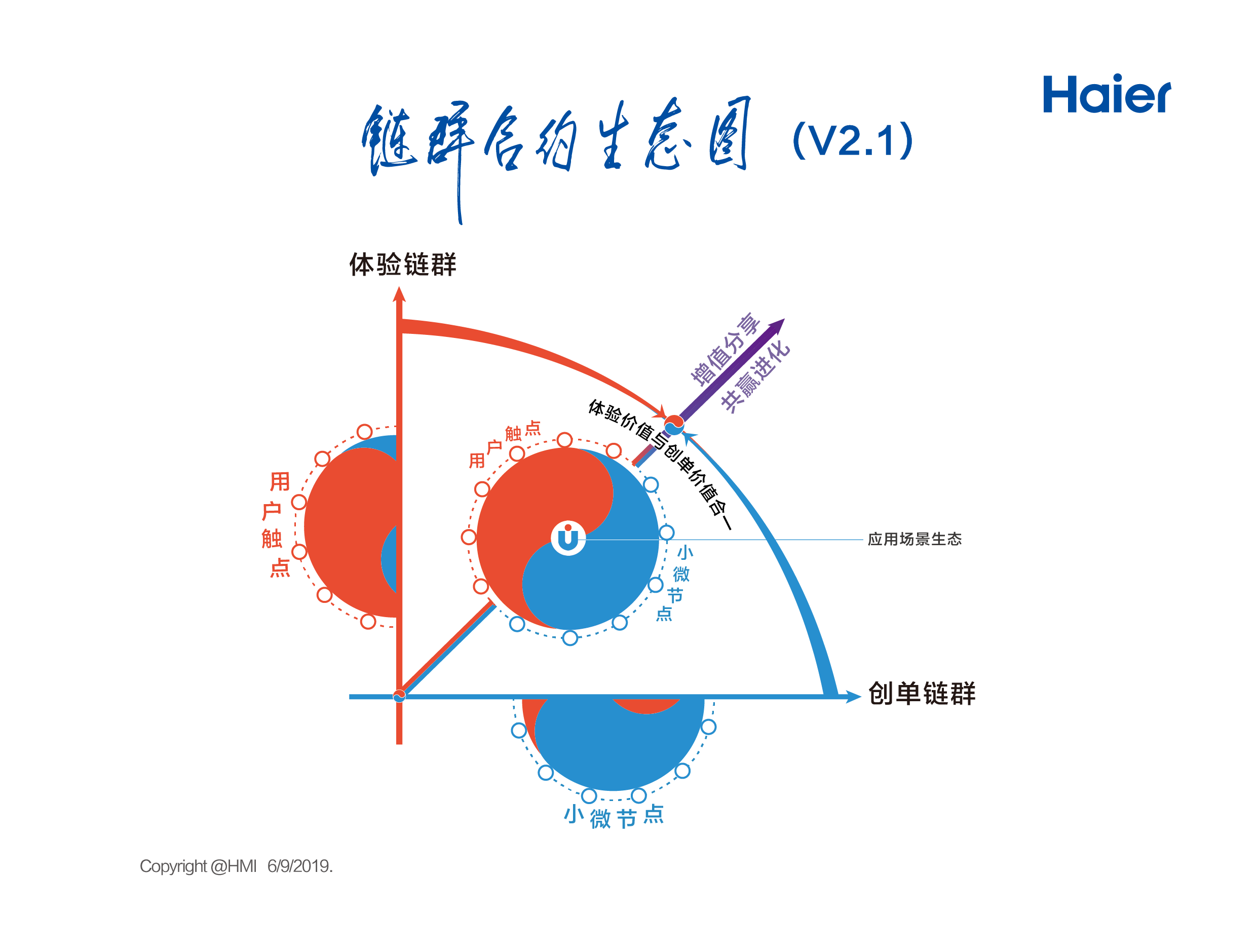 Healthcare 
Resources
Added-value Sharing
Win-win for all and evolving together
Household Services
User Touchpoint
Cooking Services
Integration of experience
User Touchpoint
Design 
Services
Ecosystems of 
application scenarios
Home Furnishing
Resources
Microenterprise
Home Appliance
Services
Solution EMC
Delivery and Installing
Integration
…
Microenterprise
…
Cleaning
Purchase
Fresh Food
Storage
Entertain-
ment
Recipe
Health
IoT
Iteration
Solution
Iteration on-demand
Ecosystem
Ecosystem
Logistics-9
Kitchen Peripherals-10
Food -141
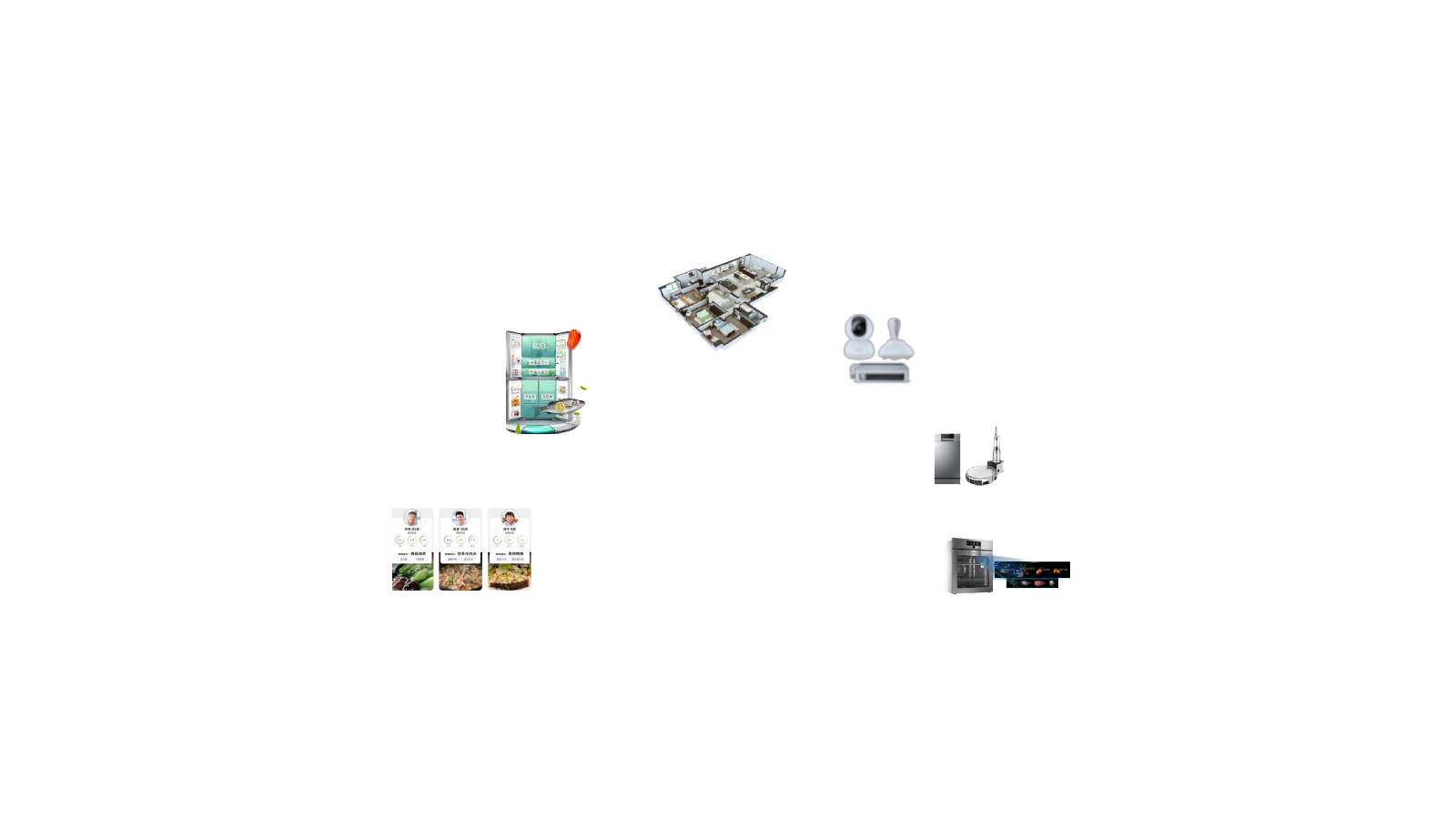 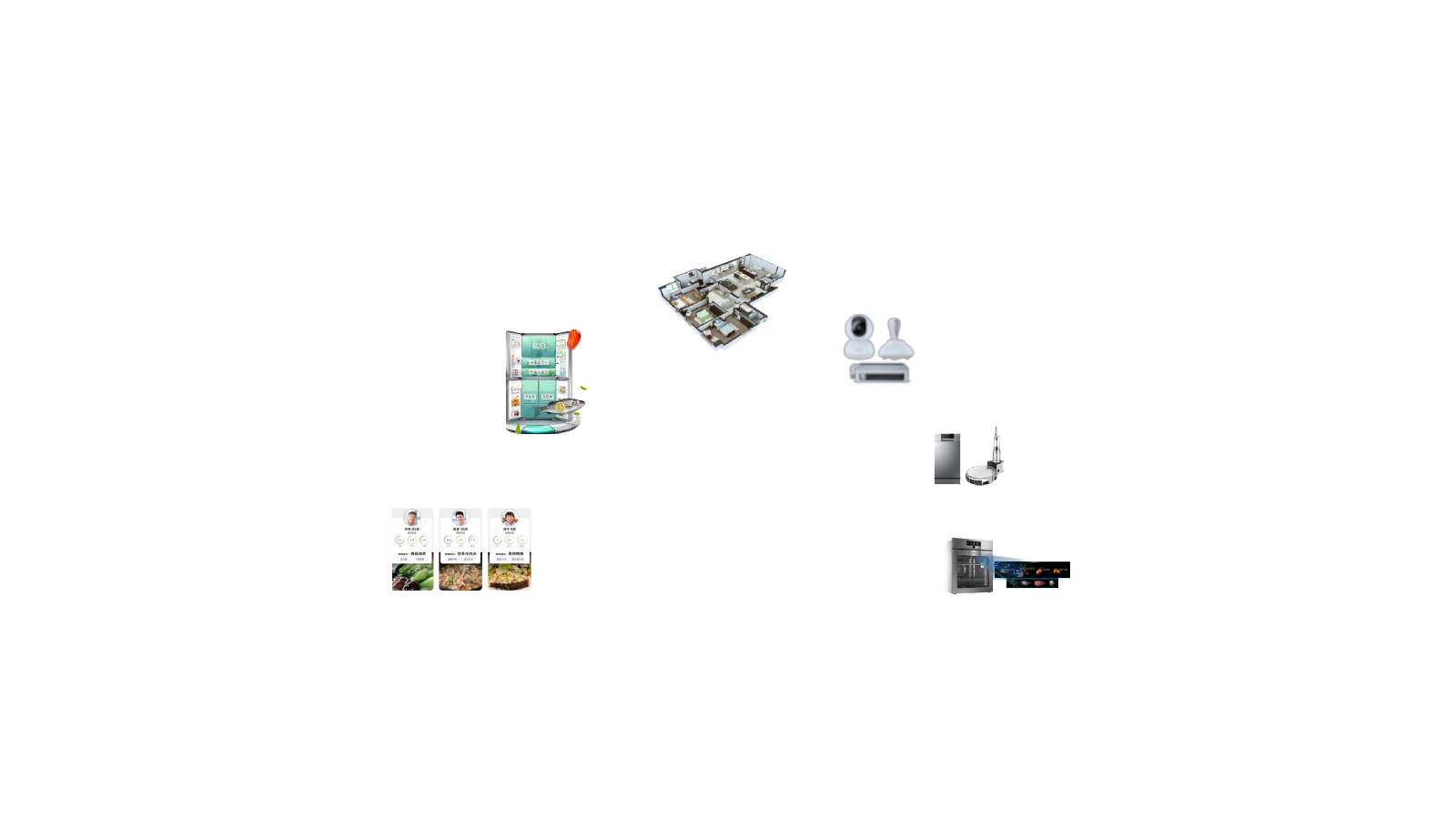 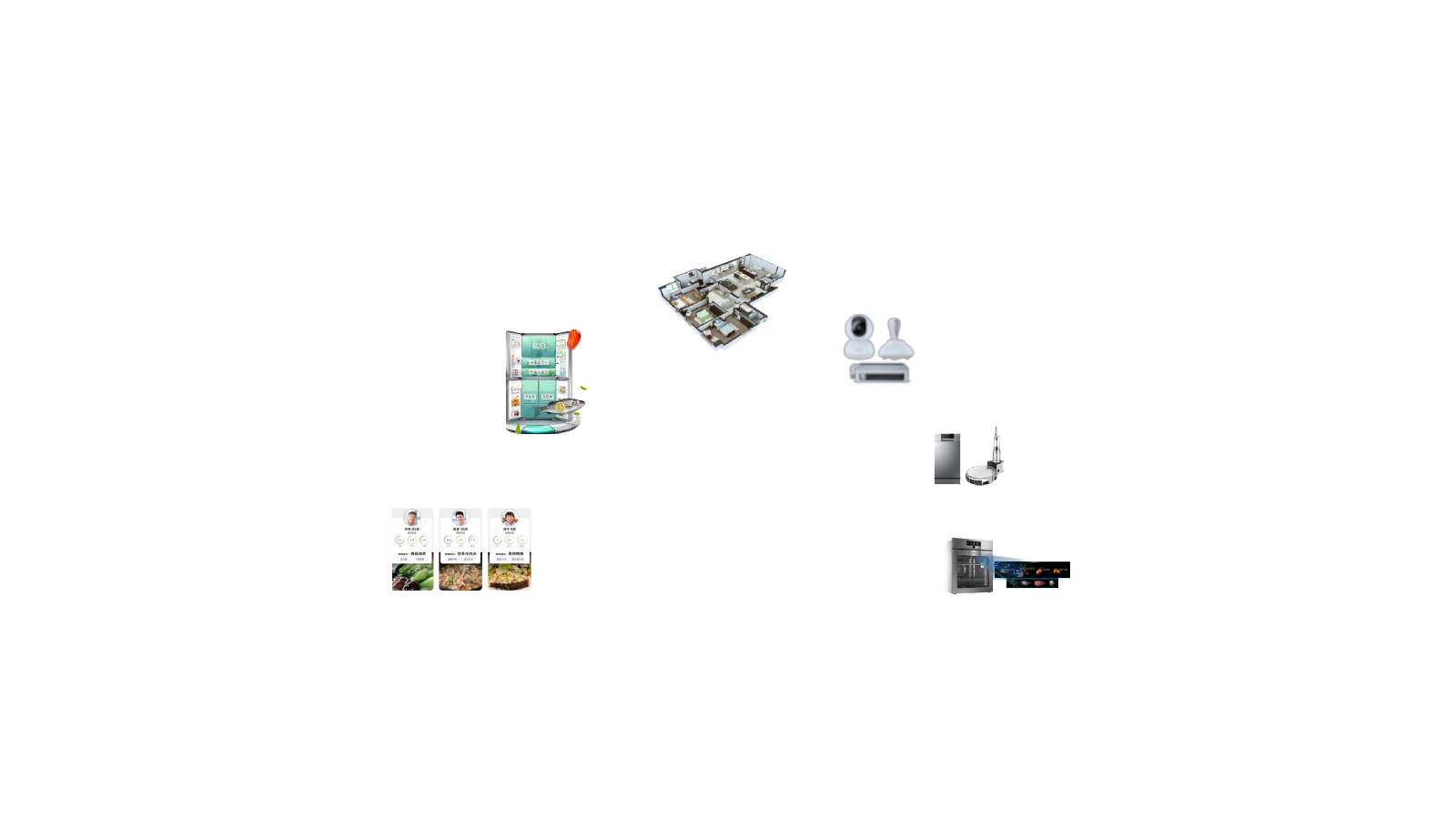 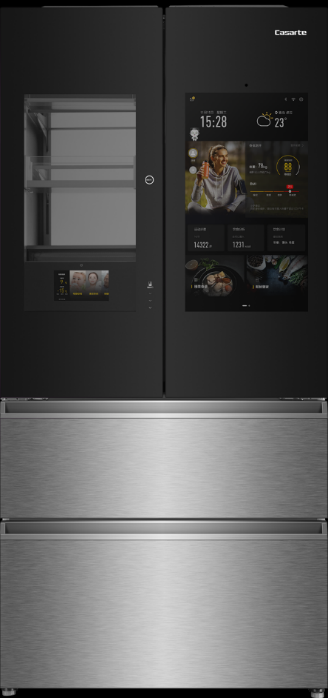 Smart 
Healthcare
Resources Compete to Join
Resource Optimization
Networked 
Appliance
Smart Cooking
Refrigerator
Scenario
Smart Fresh-keeping
IoT 
Technology-15
AV Entertainment-15
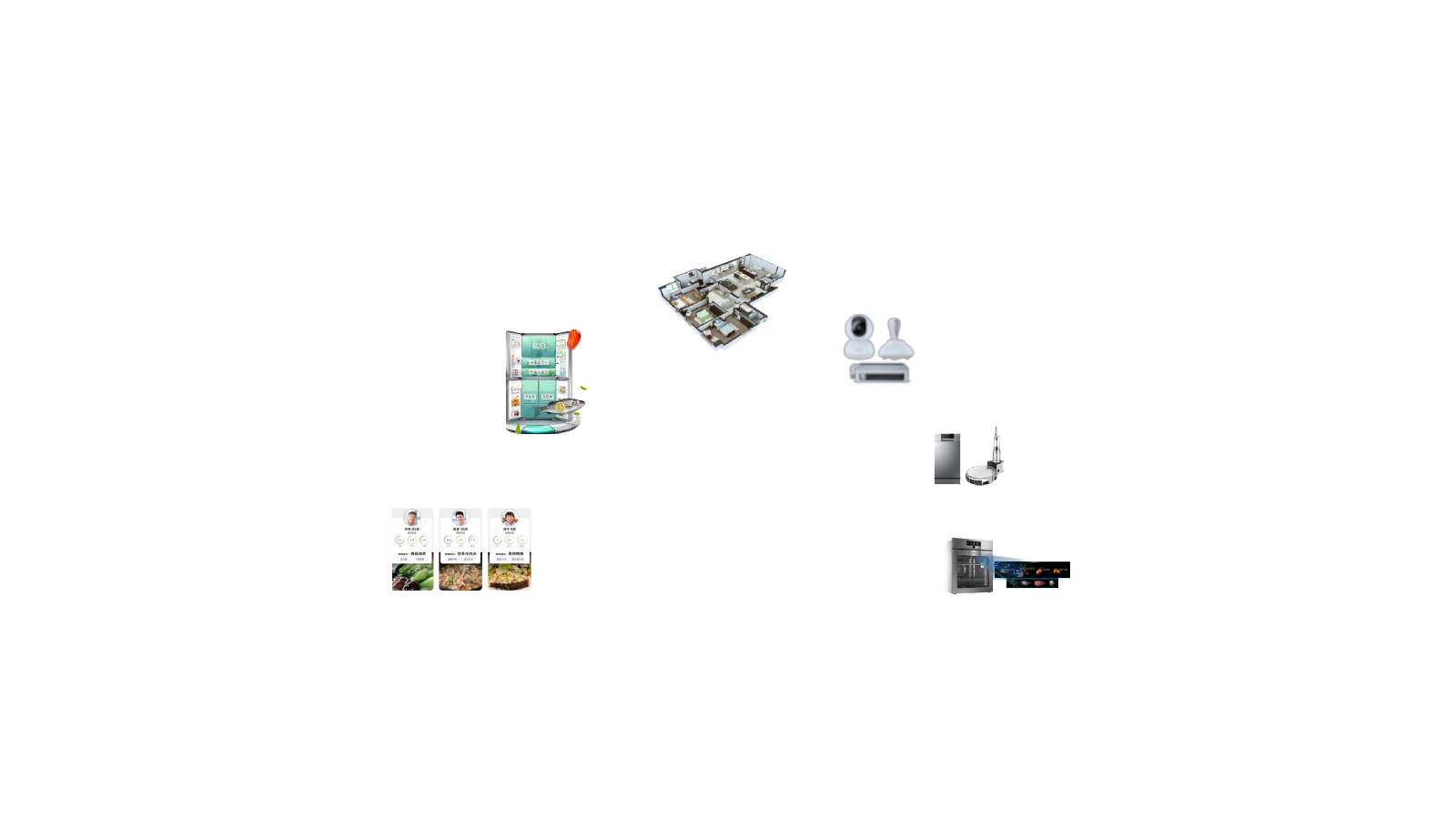 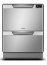 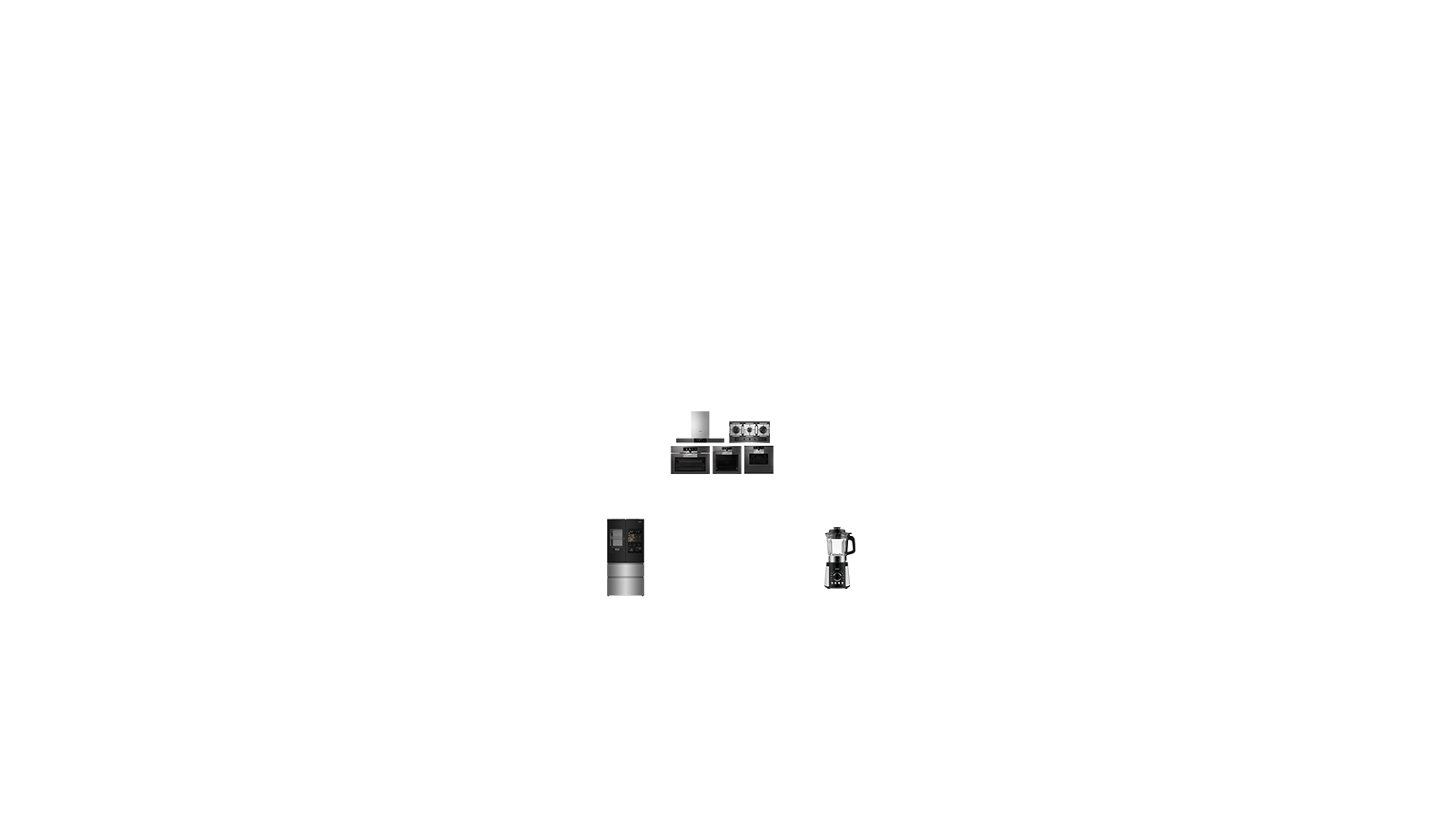 Kitchen Appliance
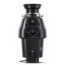 Users
Pre-set 
Solution
Smart Environment
Small Home 
Appliance
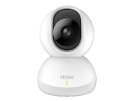 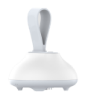 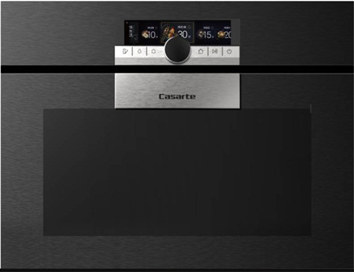 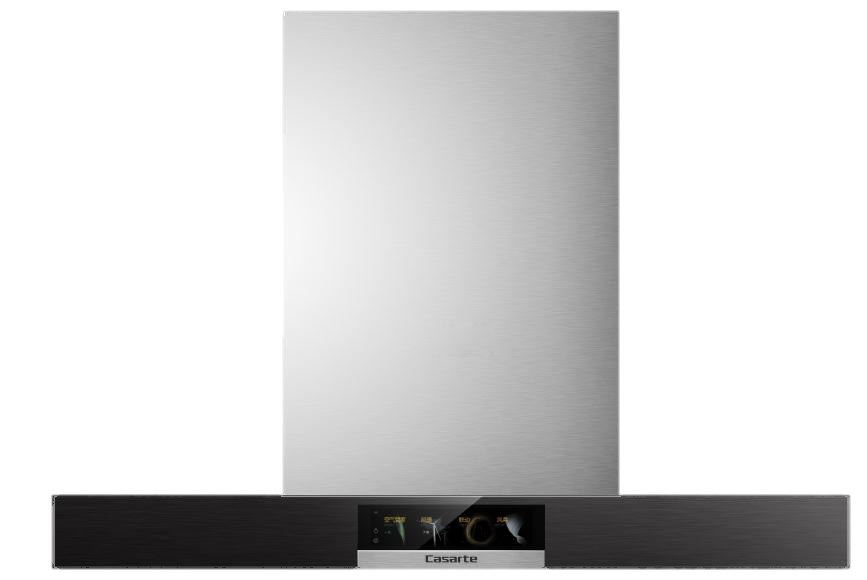 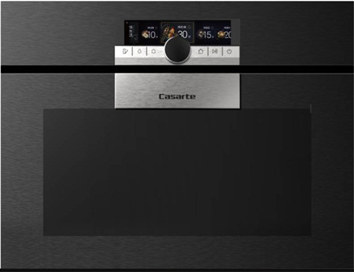 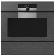 Smart Cleaning
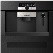 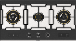 Drinks -92
Social Organizations-4
Industry Media -6
Recognition
Standard Setting 
Multi-party Recognition
Standard Establishment
Industry Recognition
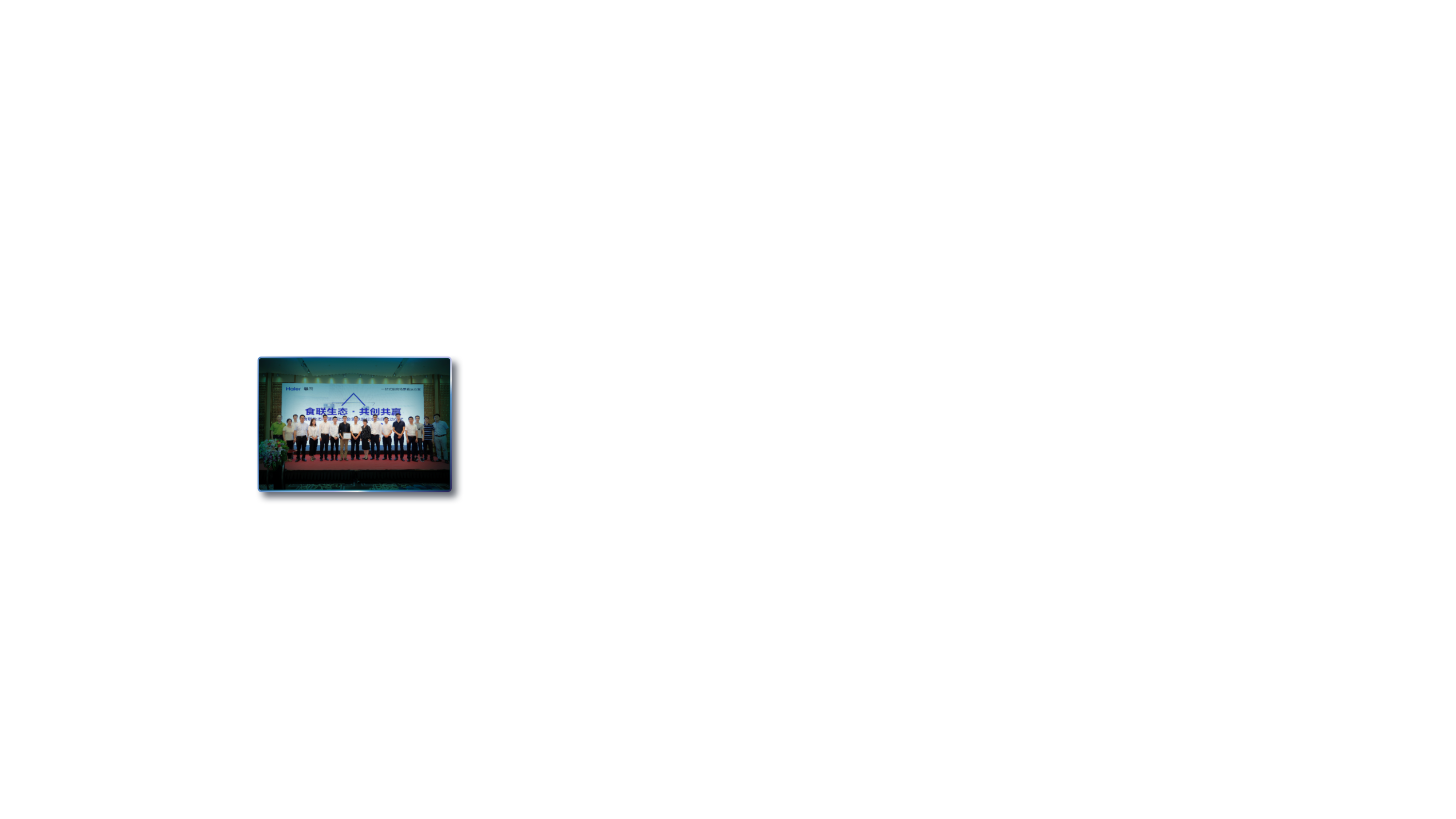 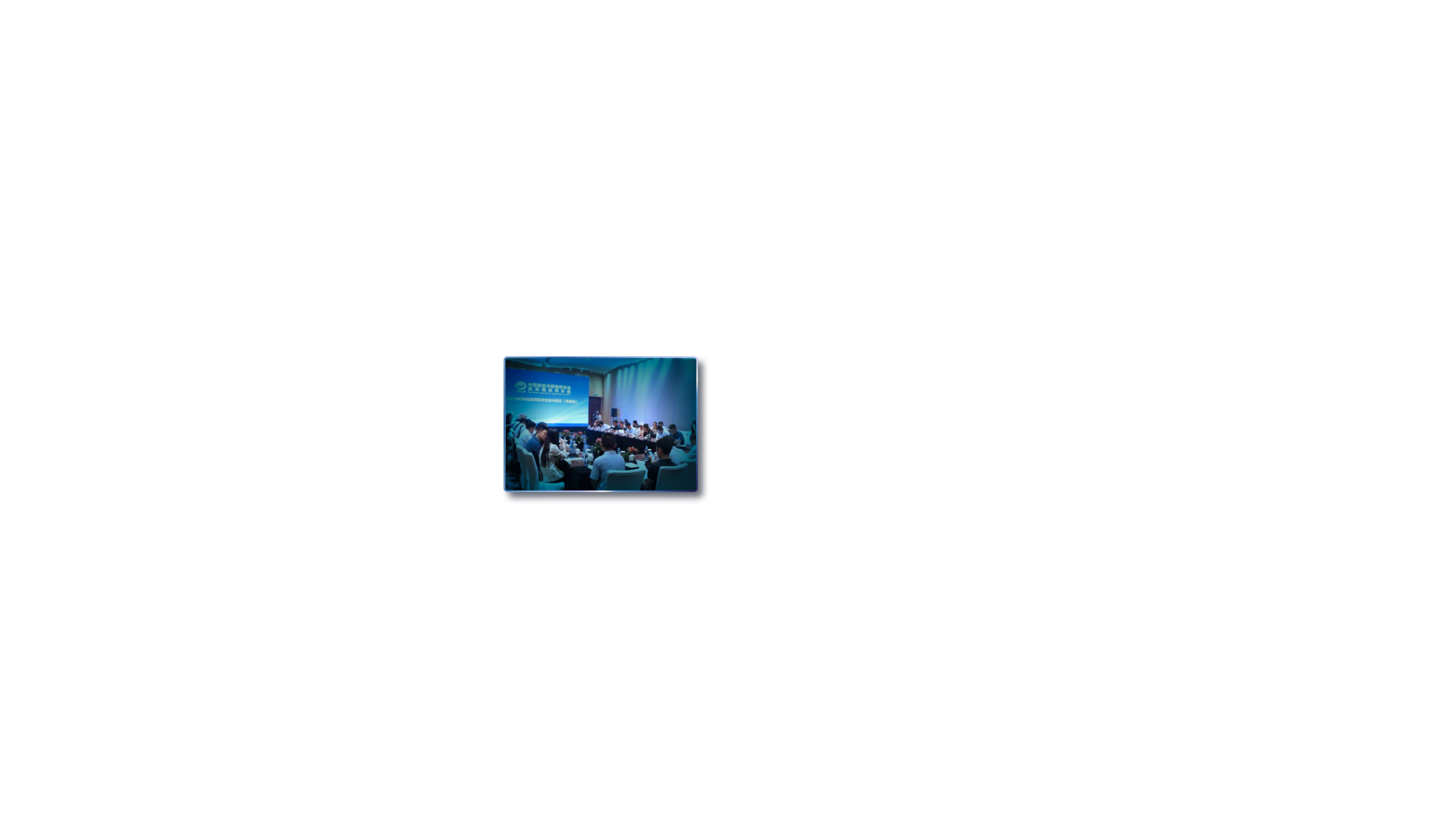 IEEE International Standards
China National Standards
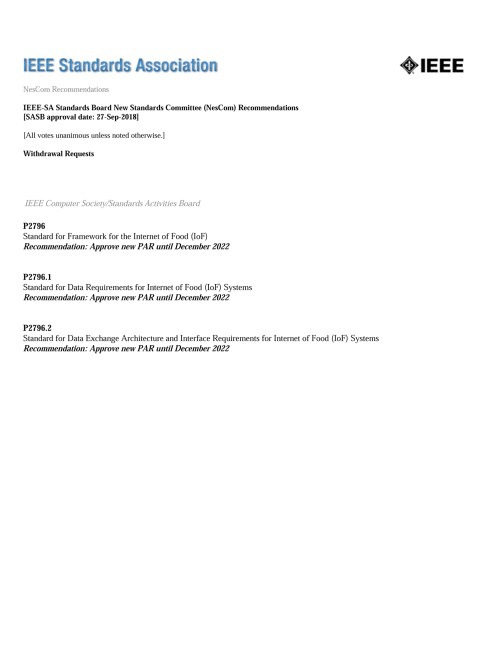 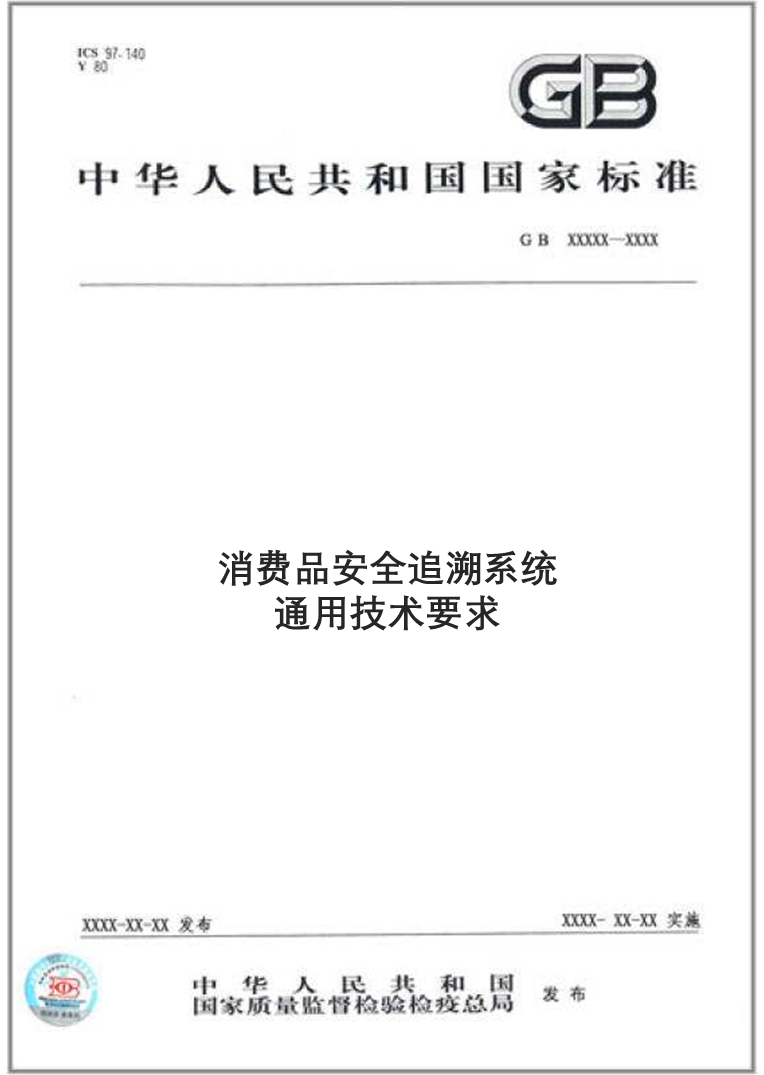 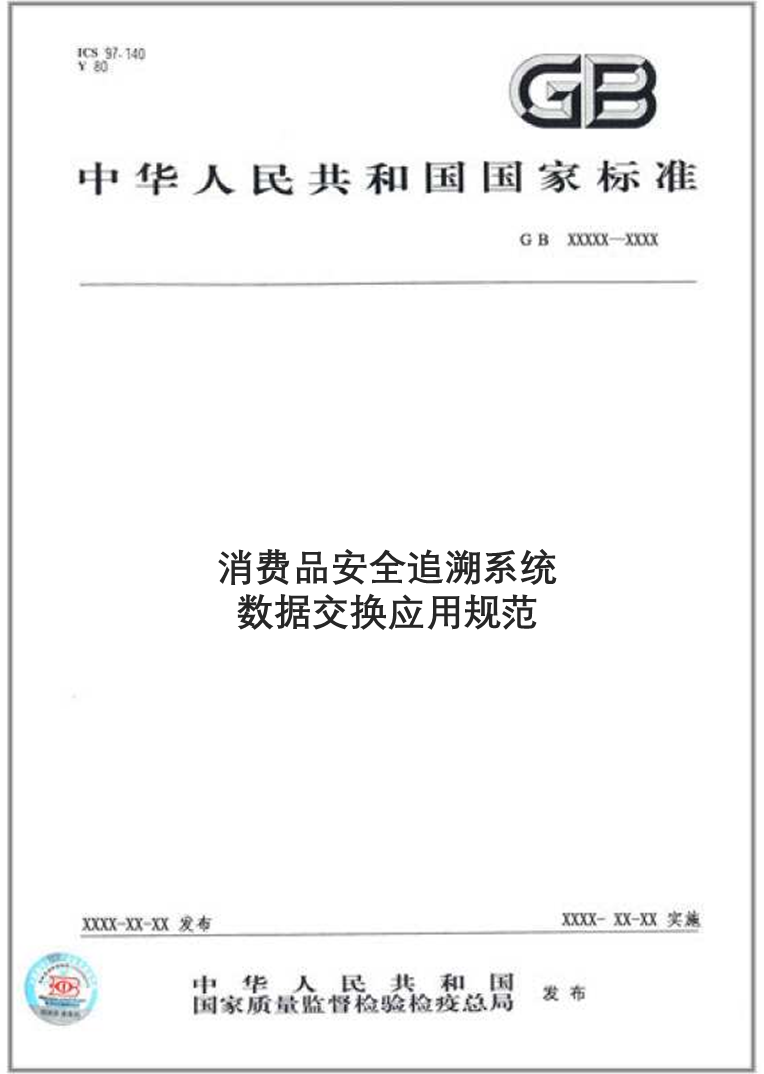 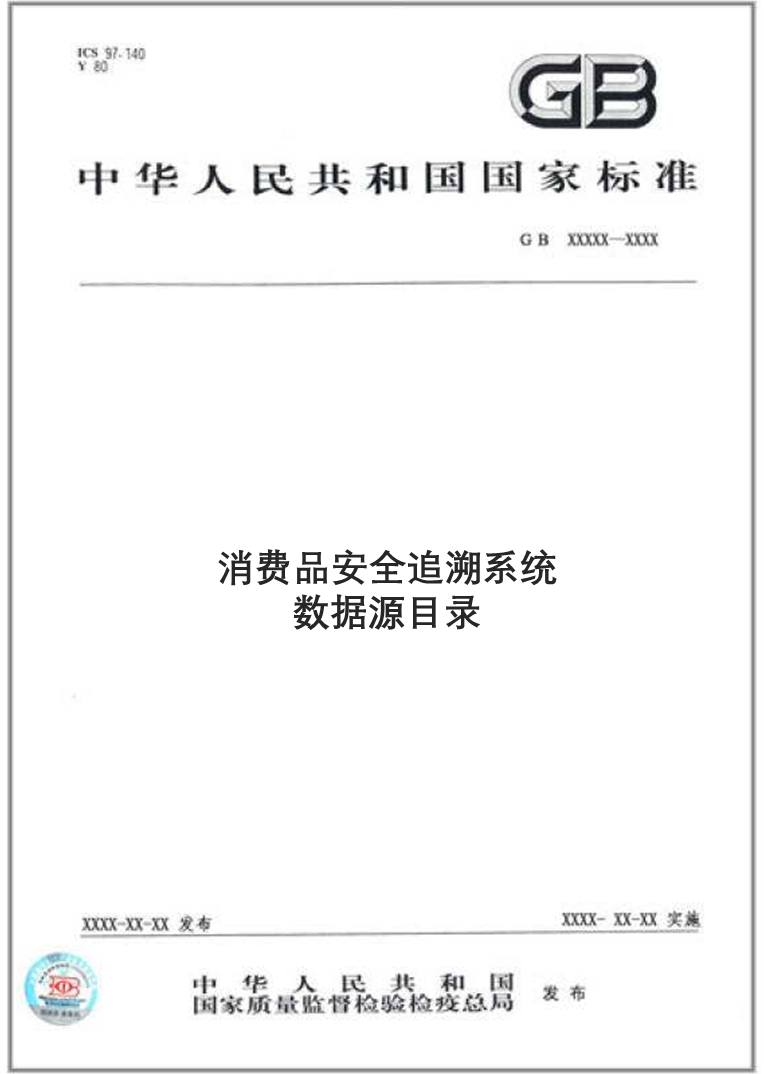 China Federation of Logistics & Purchasing 
Association Standard President Unit
Lead the establishment of IoF ecosystem alliance - 
9 major industries and
207 premium resources
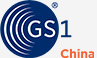 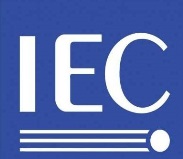 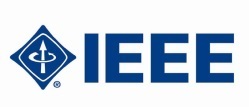 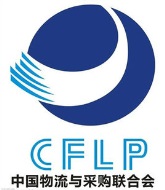 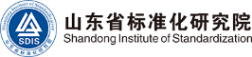 Thanks
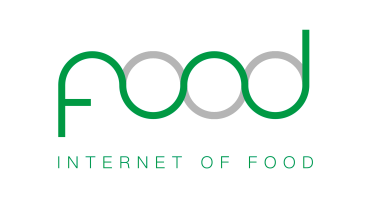